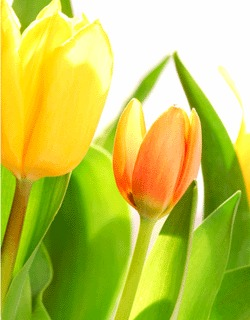 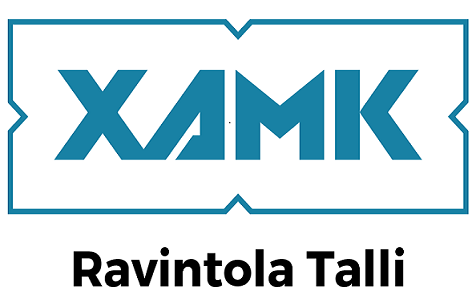 TALLIN PÄÄSIÄISLOUNAS TO 13.4. KLO 11 – 14www.ravintolatalli.fi